Mariología
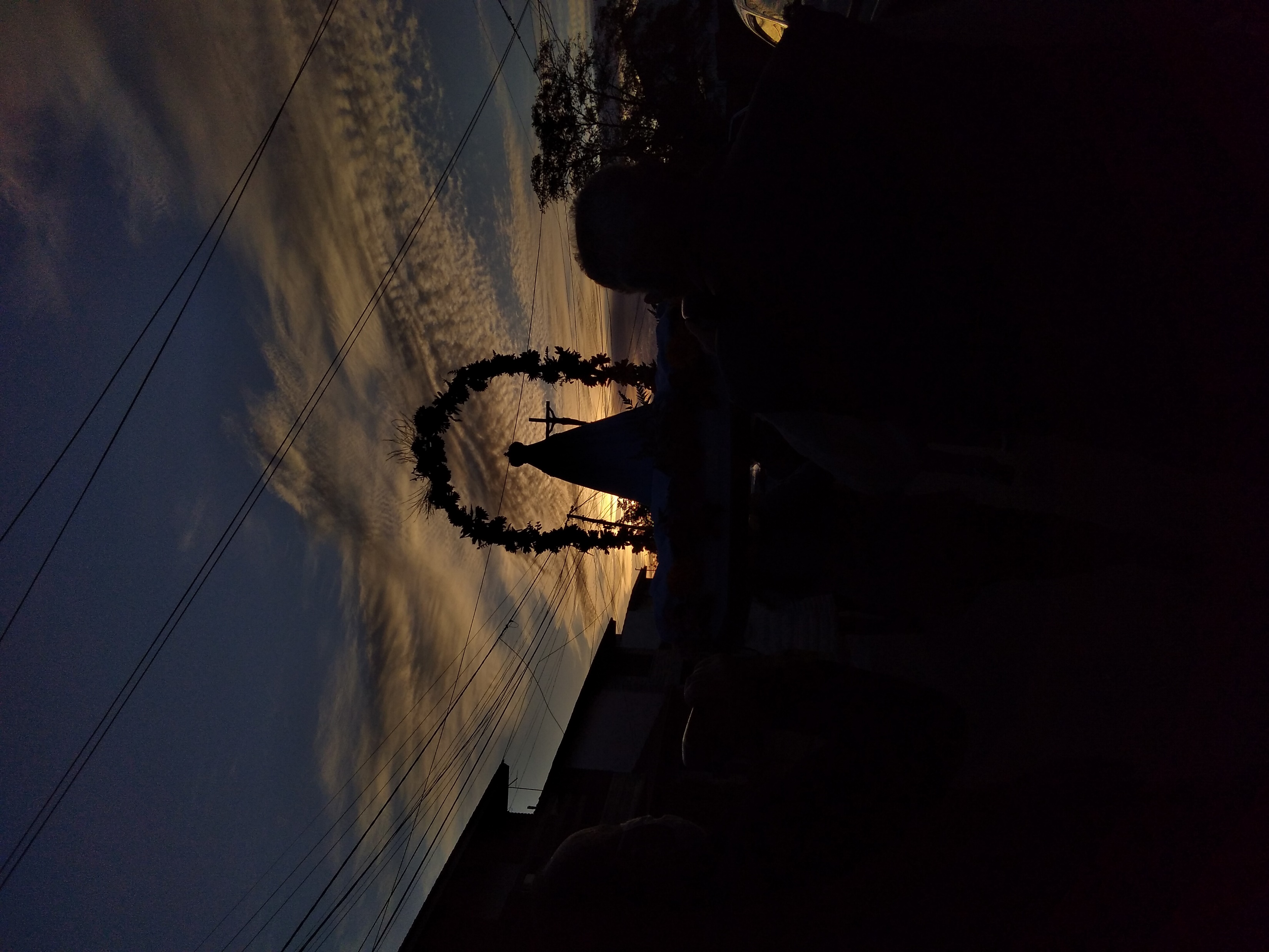 María presente en nuestras vidas
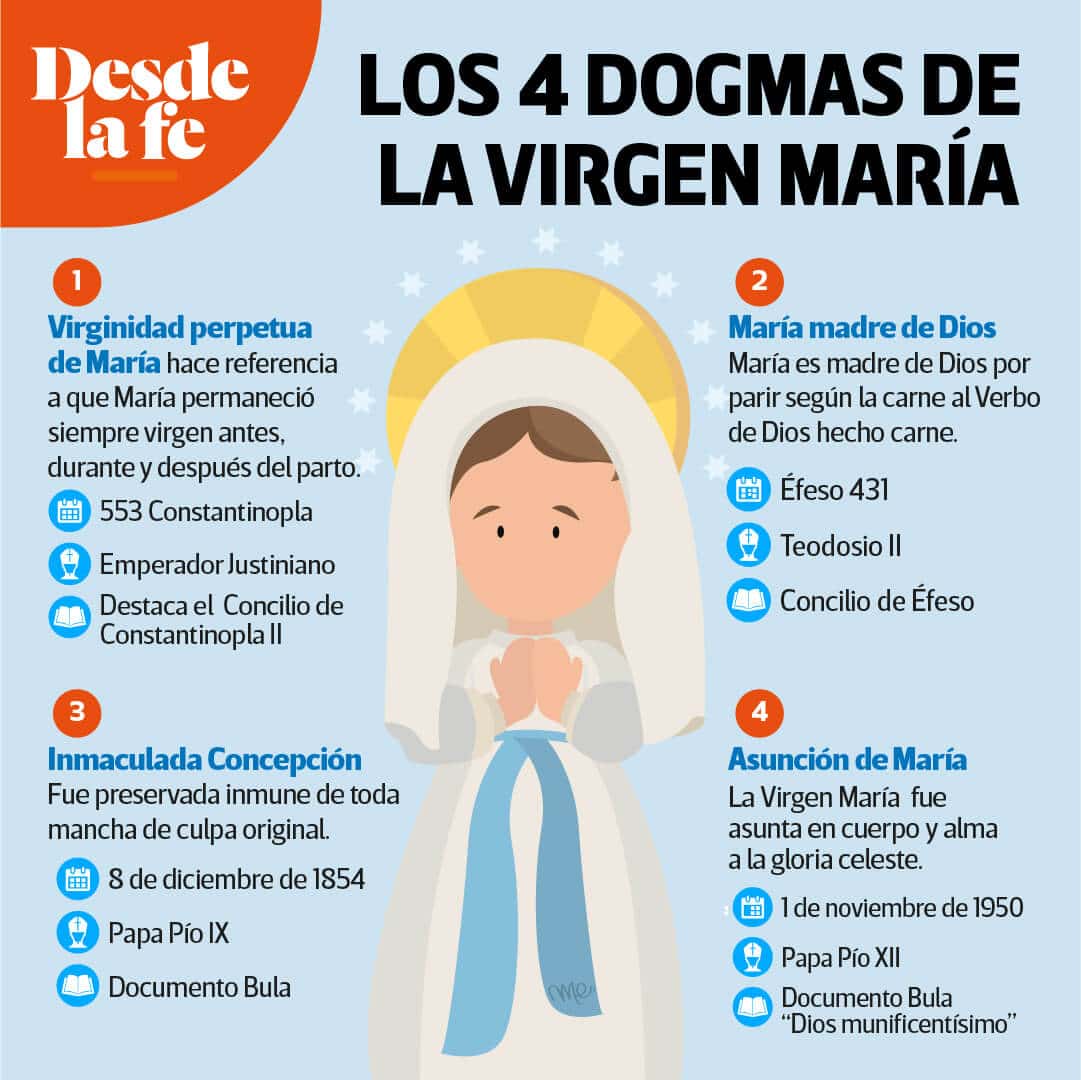 Los Dogmas Marianos:
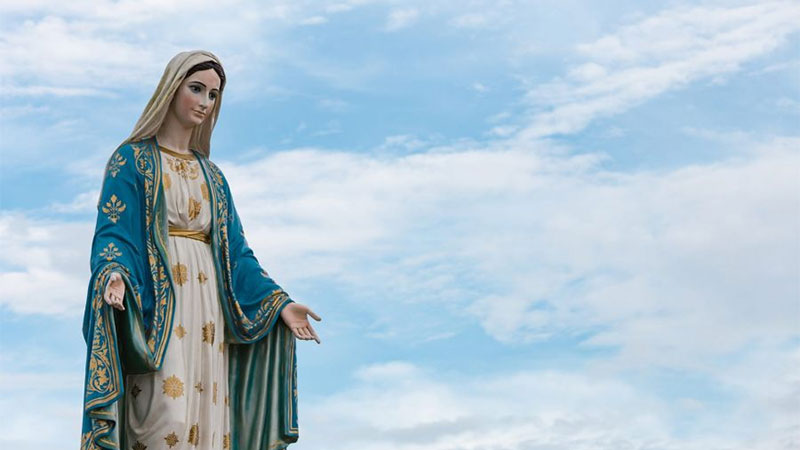 María en la Biblia
Son muy pocos los relatos en las que María aparece, pero esto no impide que nos muestre su amor por Dios y por nosotros, su misericordia y servicio tan preciosos y tan
Gracias María
Gracias Madre por acompañarme en este camino
Gracias por ser mi luz 
Gracias por ser mi guía
Gracias por ese amor tan infinito que me tenes 
Gracias por quedarte junto a mí
Te amo
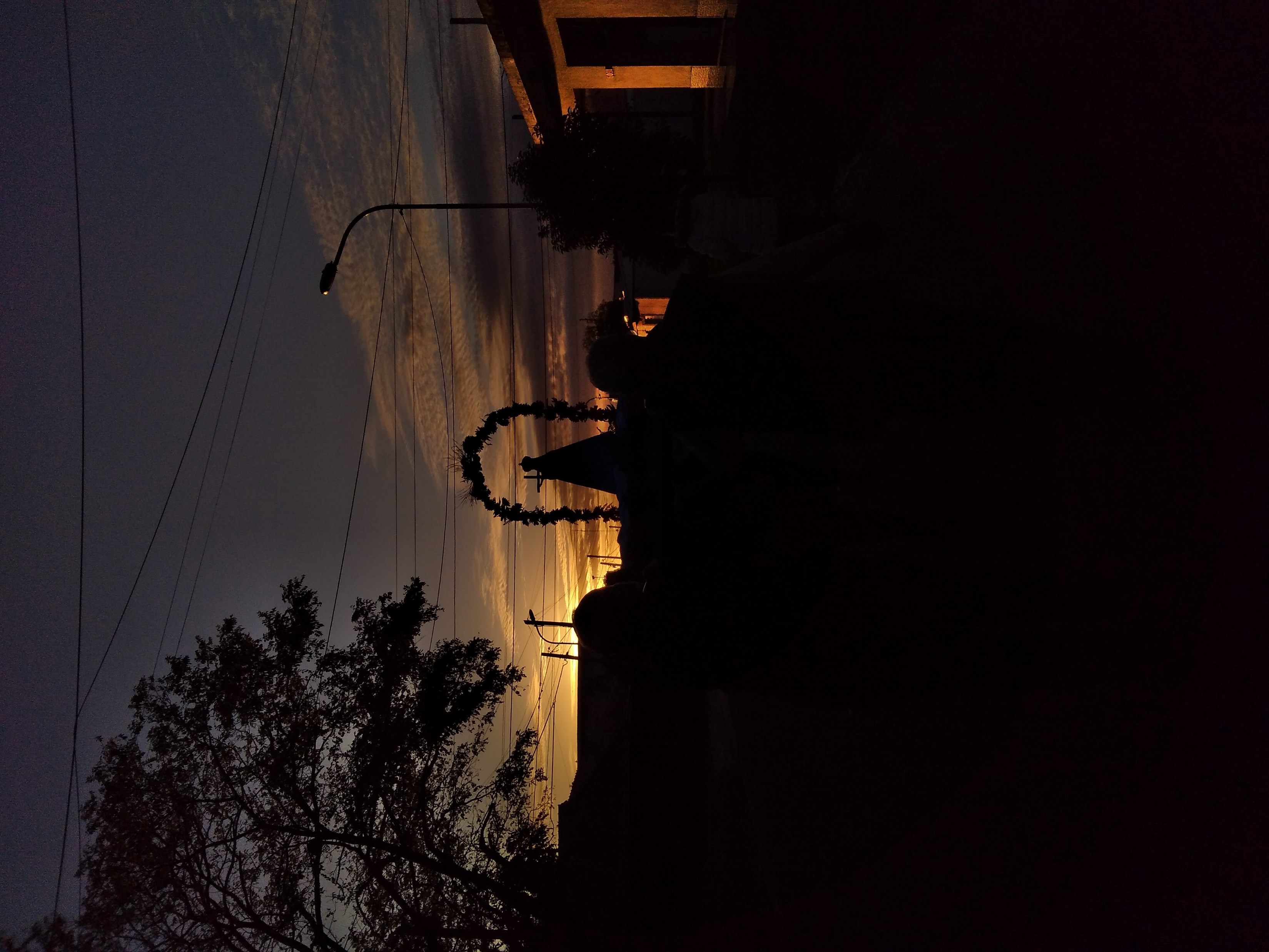